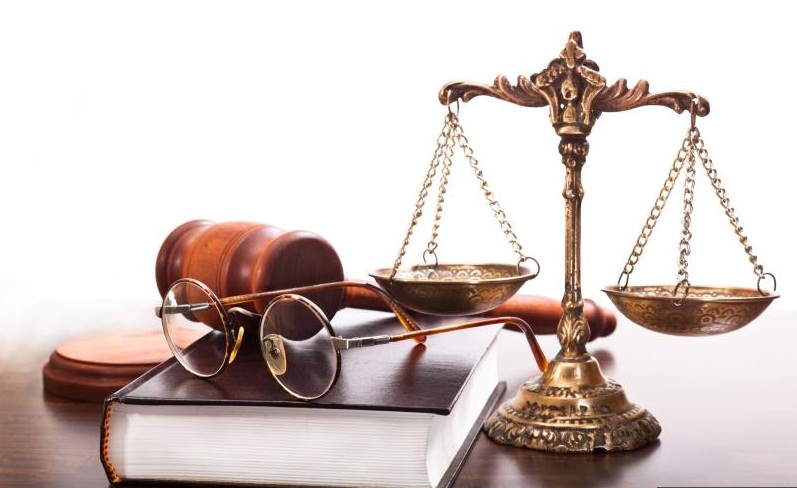 Кафедра «Правовые дисциплины»
Специальность
«Юриспруденция»
Кафедра «Правовые дисциплины» 
образована в 2001 году вместе с созданным в Северо-Казахстанском государственном университете юридическим факультетом
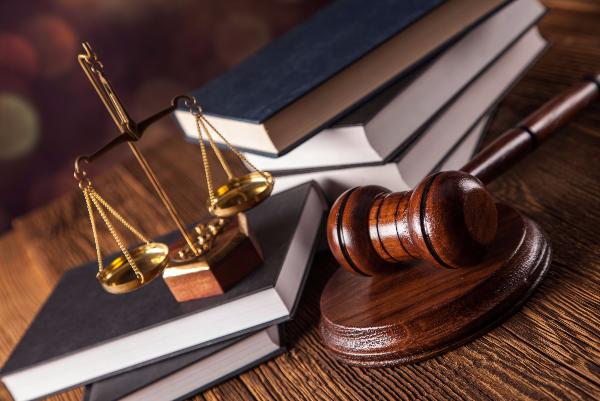 Образовательные программы
Бакалавриат
6В04201- «Юриспруденция»
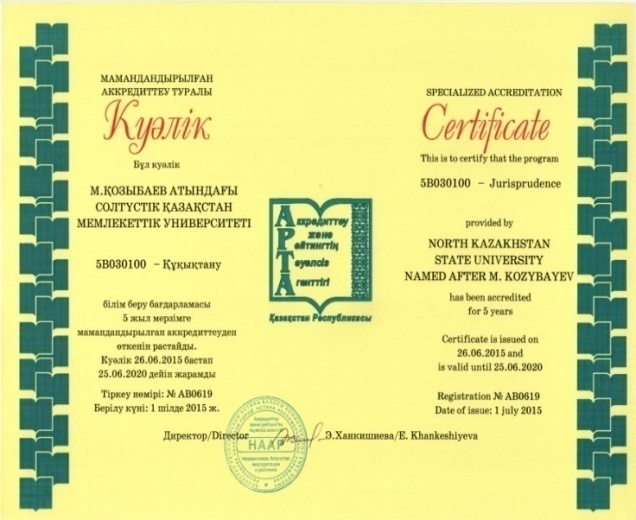 7М04201 «Юриспруденция»
Магистратура
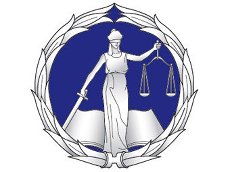 Академическая степень: 
бакалавр права 
  по специальности 6В04201
 «Юриспруденция».
Сфера профессиональной деятельности:
Защита законных прав и интересов государства, физических и юридических лиц, возникающих в правовой сфере.
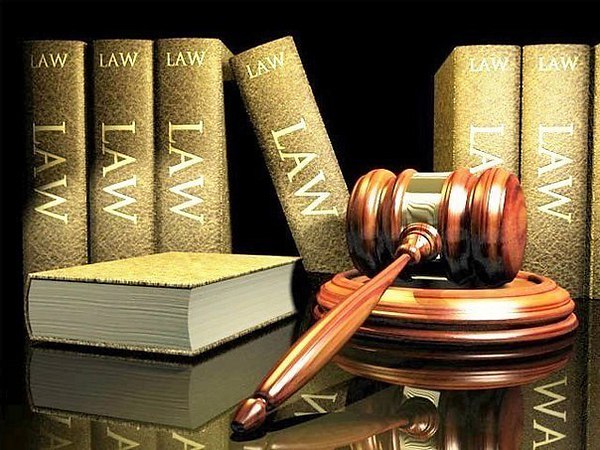 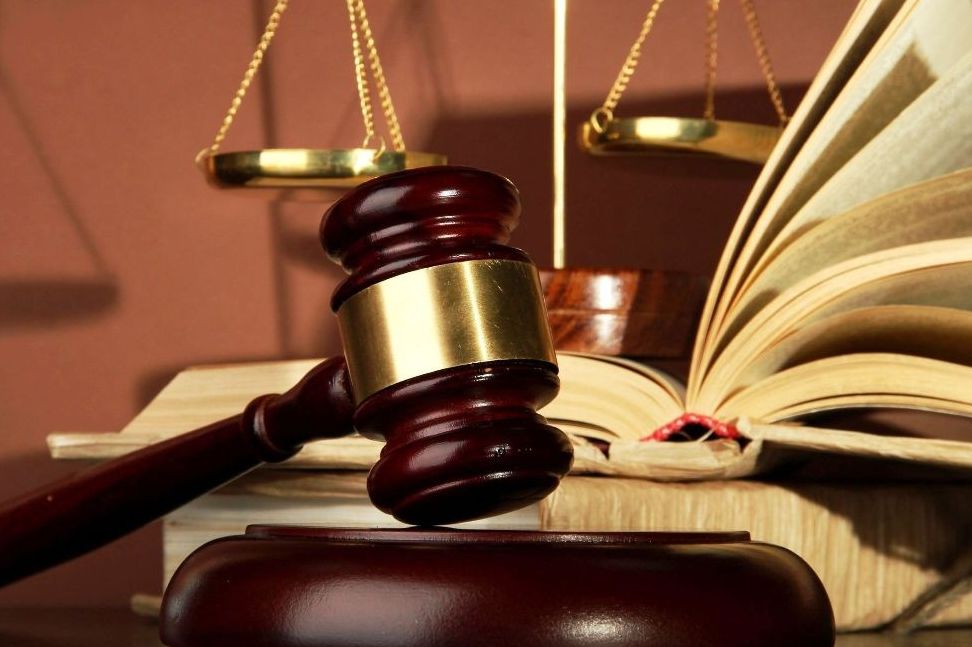 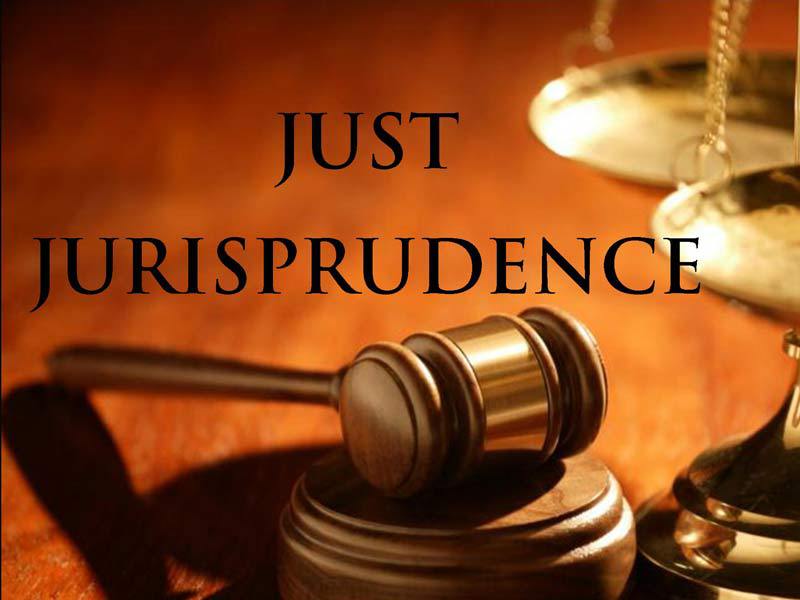 судебные, исполнительные и представительные органы государственной власти и управления
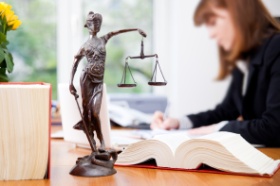 правоохранительные органы
государственные и негосударственные предприятия
Объекты 
профессиональной
 деятельности
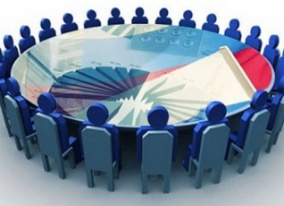 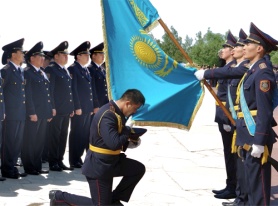 Банки
адвокатура
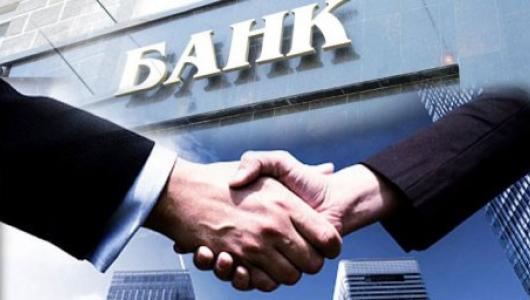 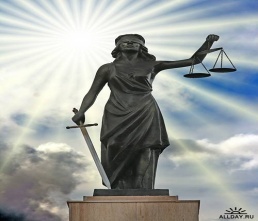 страховые 
и аудиторские
 компании
организации образования
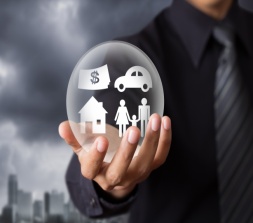 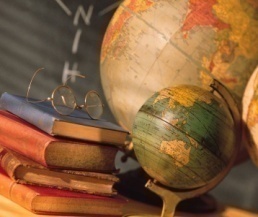 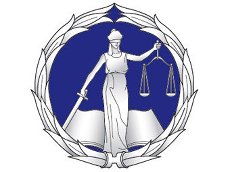 !
Выпускник 
Специальности 
6В04201 «Юриспруденция» 
имеет широкие возможности для трудоустройства
правоохранительная деятельность 
в органах внутренних дел, финансовой полиции, национальной безопасности, прокуратуры, судебных организациях и т.д.;
юридическая и консультационная деятельность в качестве адвоката, юрисконсульта;
организационно-управленческая 
деятельность 
в государственных органах и организациях Республики Казахстан;
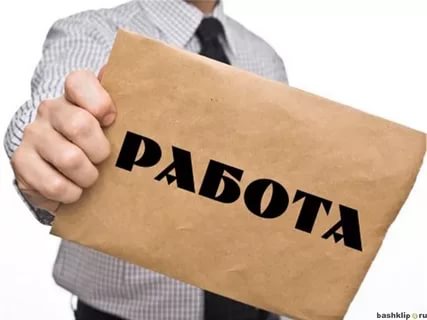 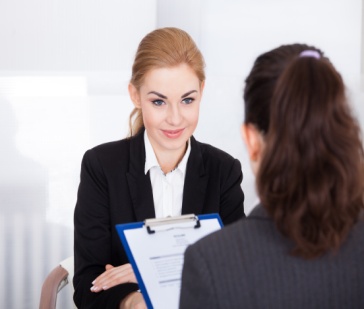 педагогическая деятельность 
в учебных заведениях, дающих среднее и среднее профессиональное образование.
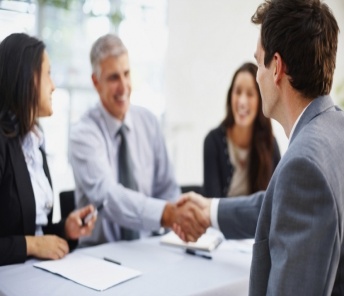 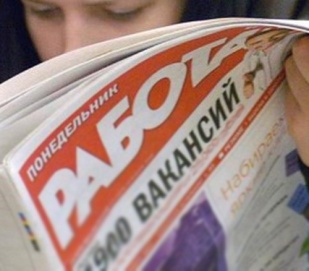 Почему 
ВАШ 
выбор
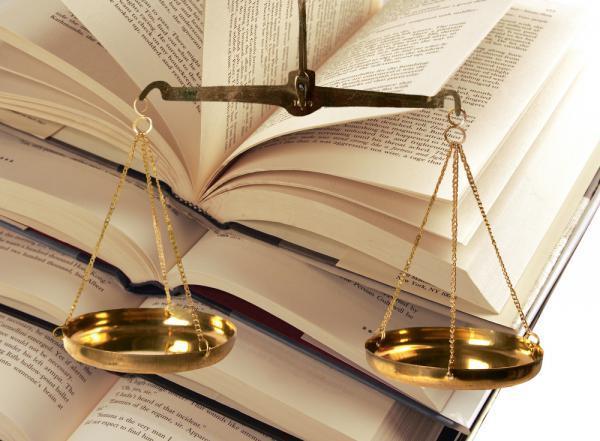 «Юриспруденция»?
!
Высококвалифицированный 
профессорско-преподавательский
 состав
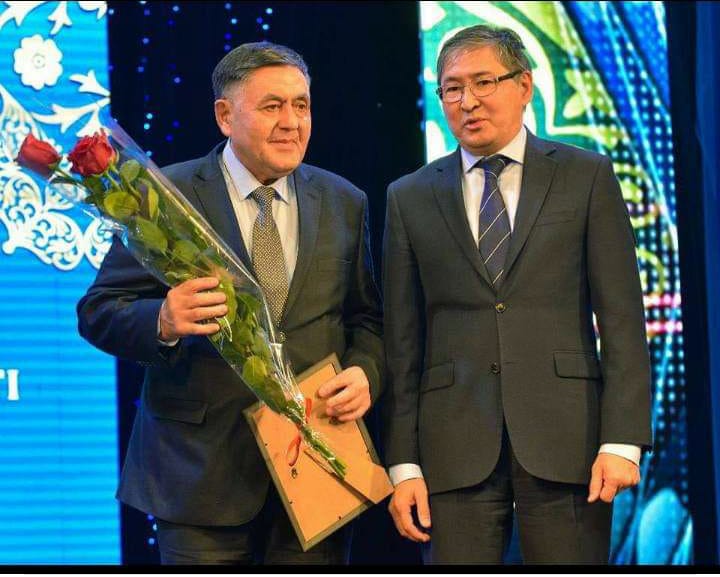 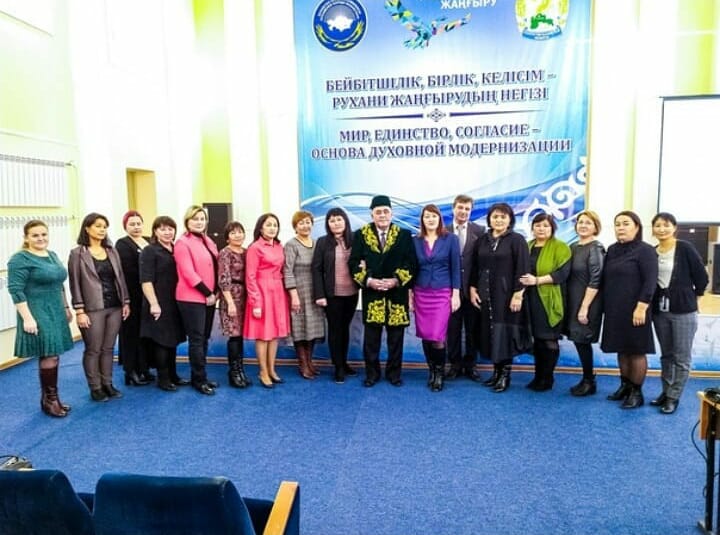 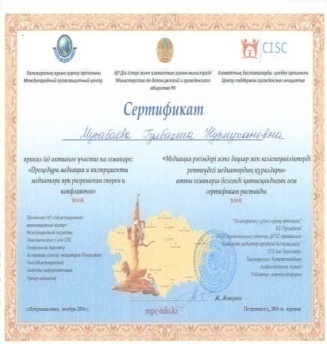 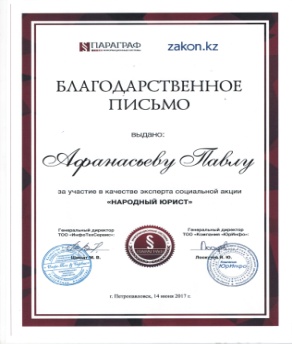 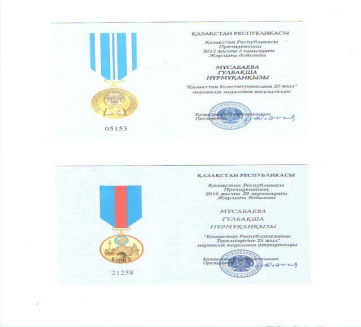 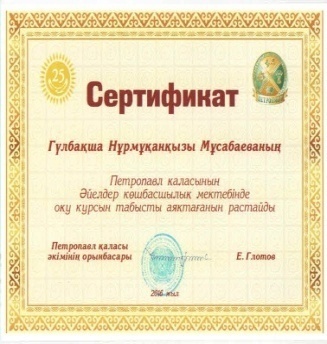 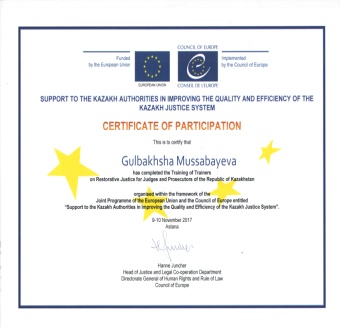 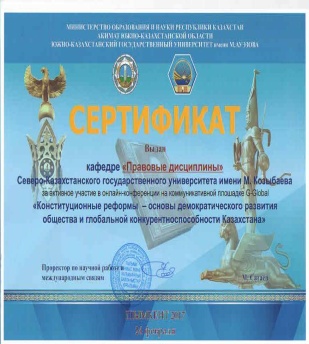 !
Грамотно выстроенная система
 учебной деятельности
обладает базовыми знаниями в области юридических дисциплин (наук), способствующих формированию высокообразованной личности с широким кругозором и культурой мышления;
Бакалавр
права
осознает потребность в постоянном обучении, может найти доступные возможности;
способен стремиться и настойчиво продолжать учиться.
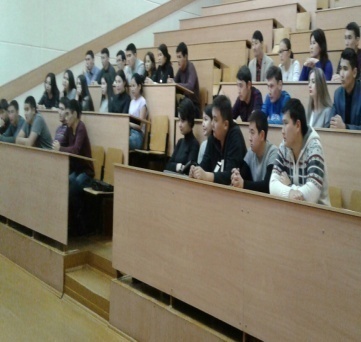 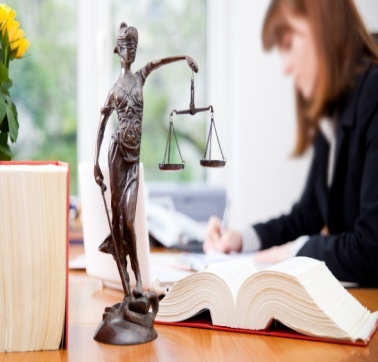 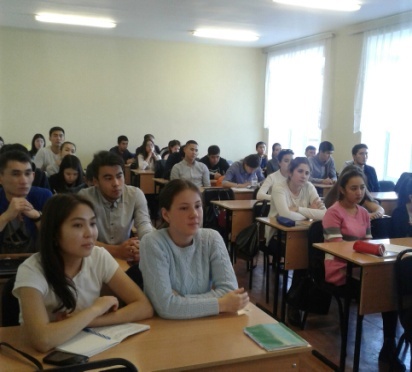 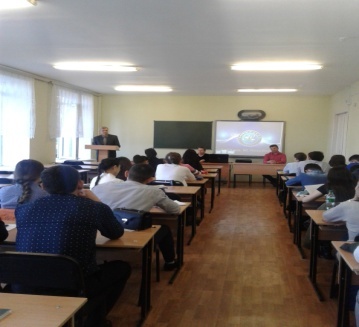 !
Насыщенная научно-исследовательская
 деятельность
Круглые столы
 Конференции
 Семинары
 Олимпиады
 Конкурсы
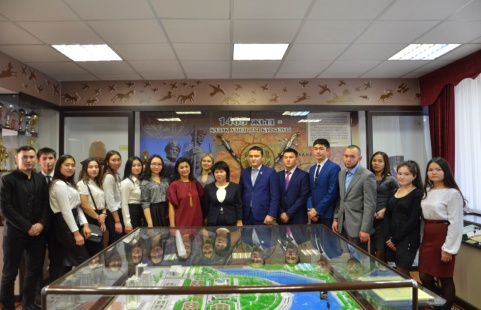 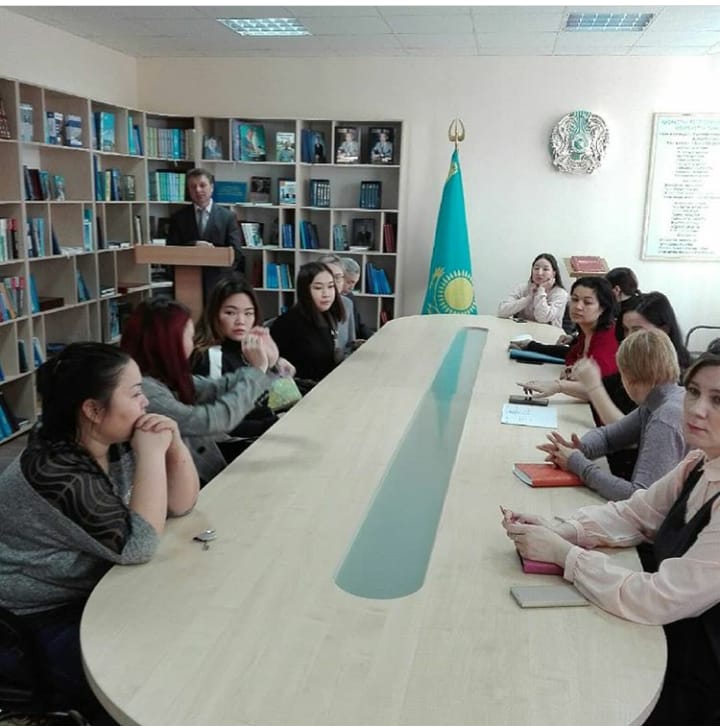 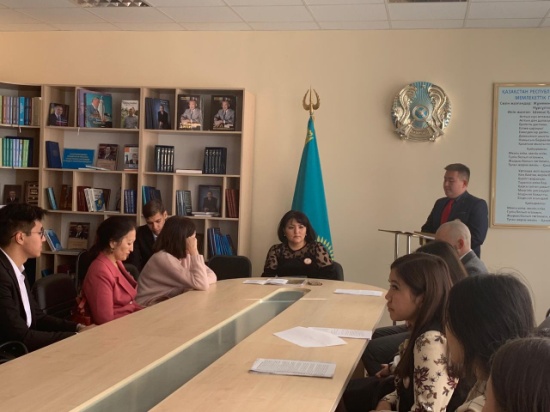 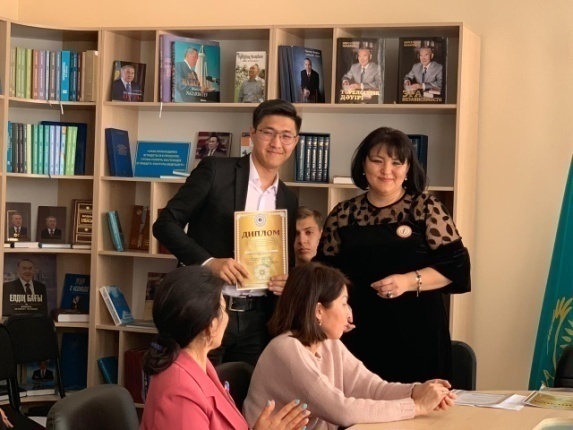 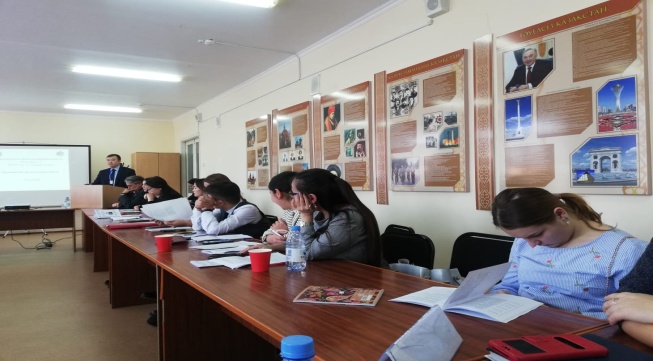 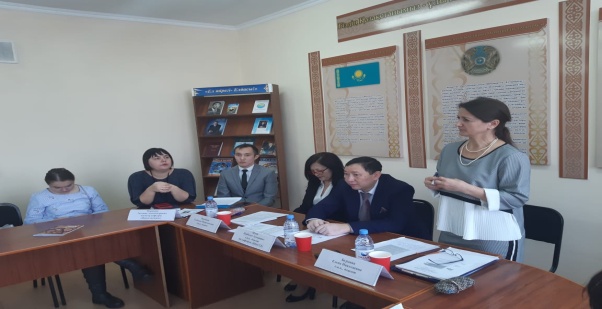 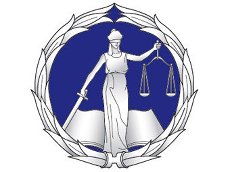 Между Северо-Казахстанским государственным университетом и правоохранительными органами  Северо-Казахстанской области заключены меморандумы о подготовке специалистов, которые после окончания учебы будут работать в правоохранительных органах области.
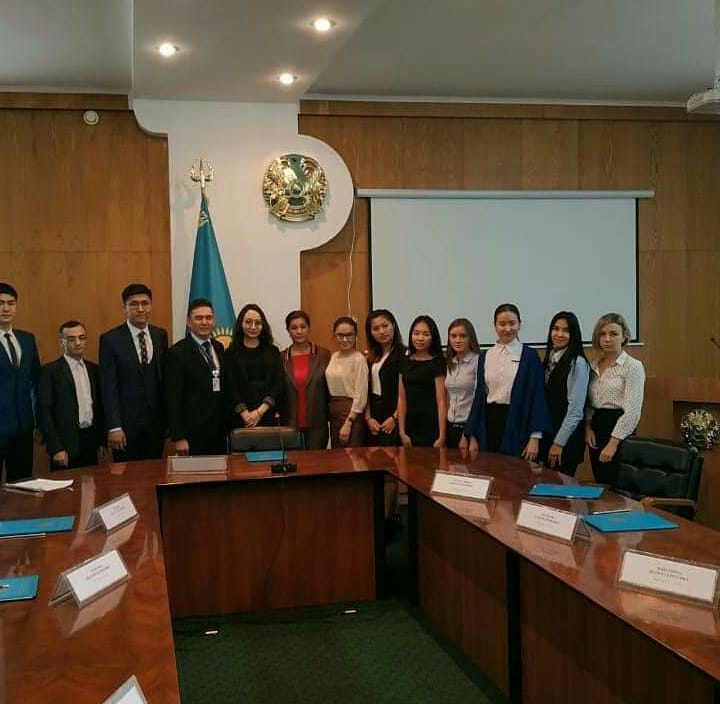 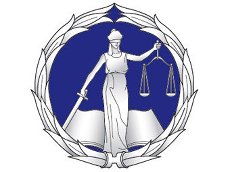 Кабинет медиации
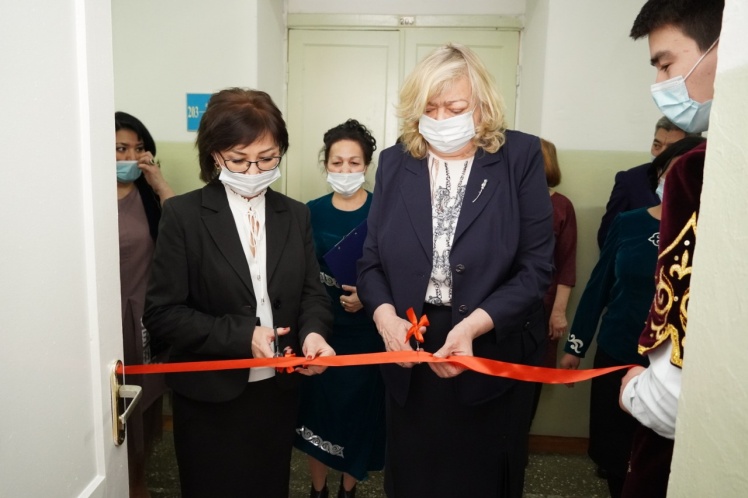 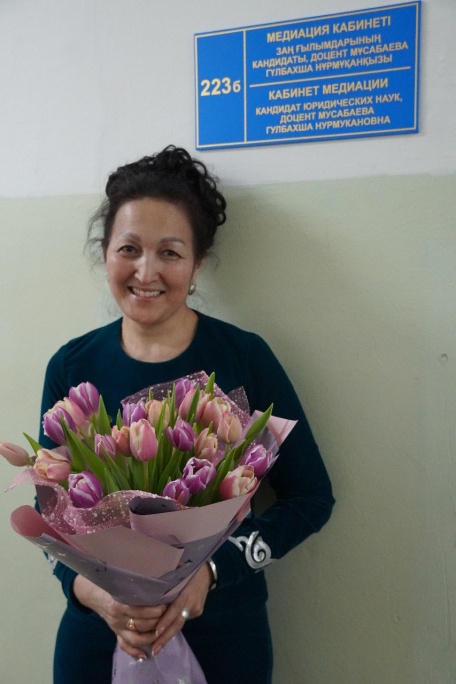 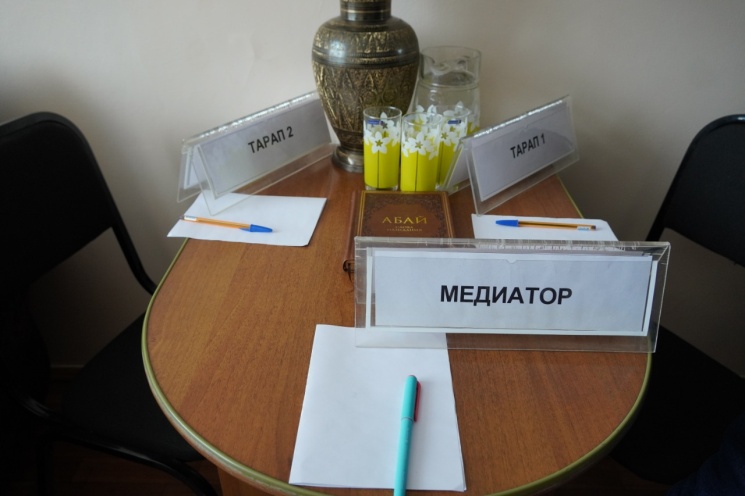 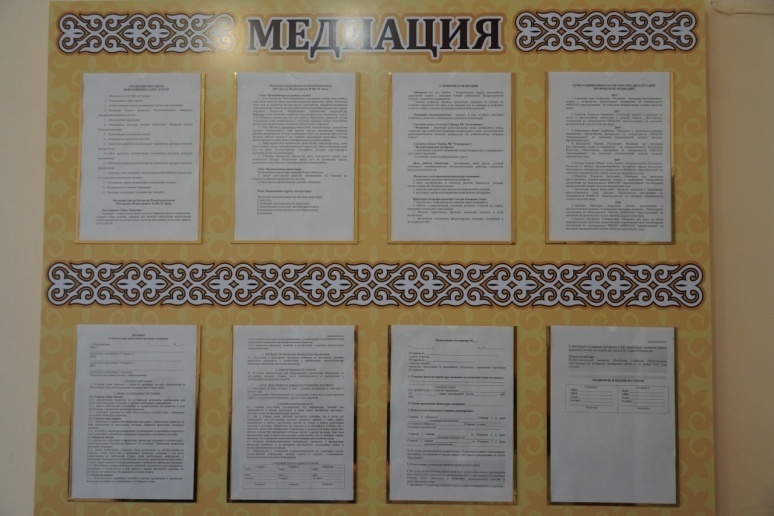 !
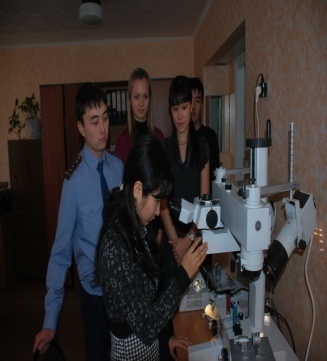 Профессиональная 
практика
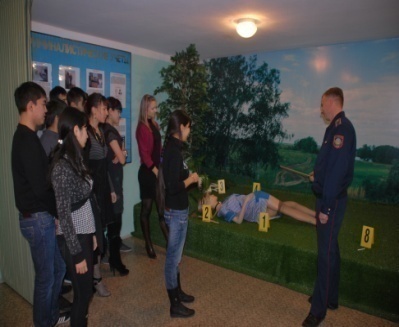 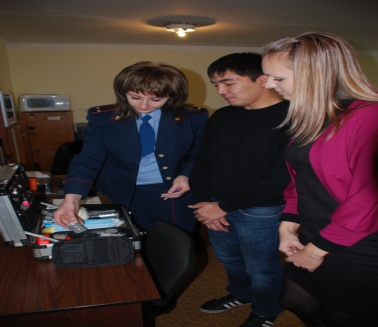 Лабораторные занятия в криминалистических лабораториях
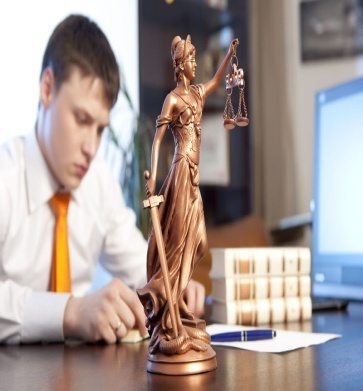 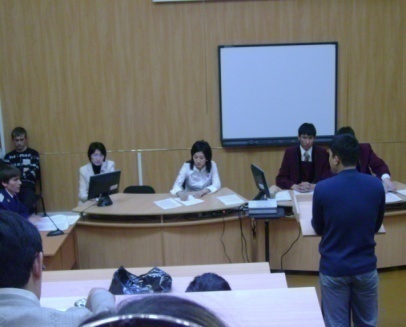 Работа в студенческой
 юридической клинике
Прохождение практики в правоохранительных органах
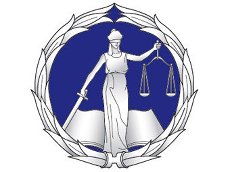 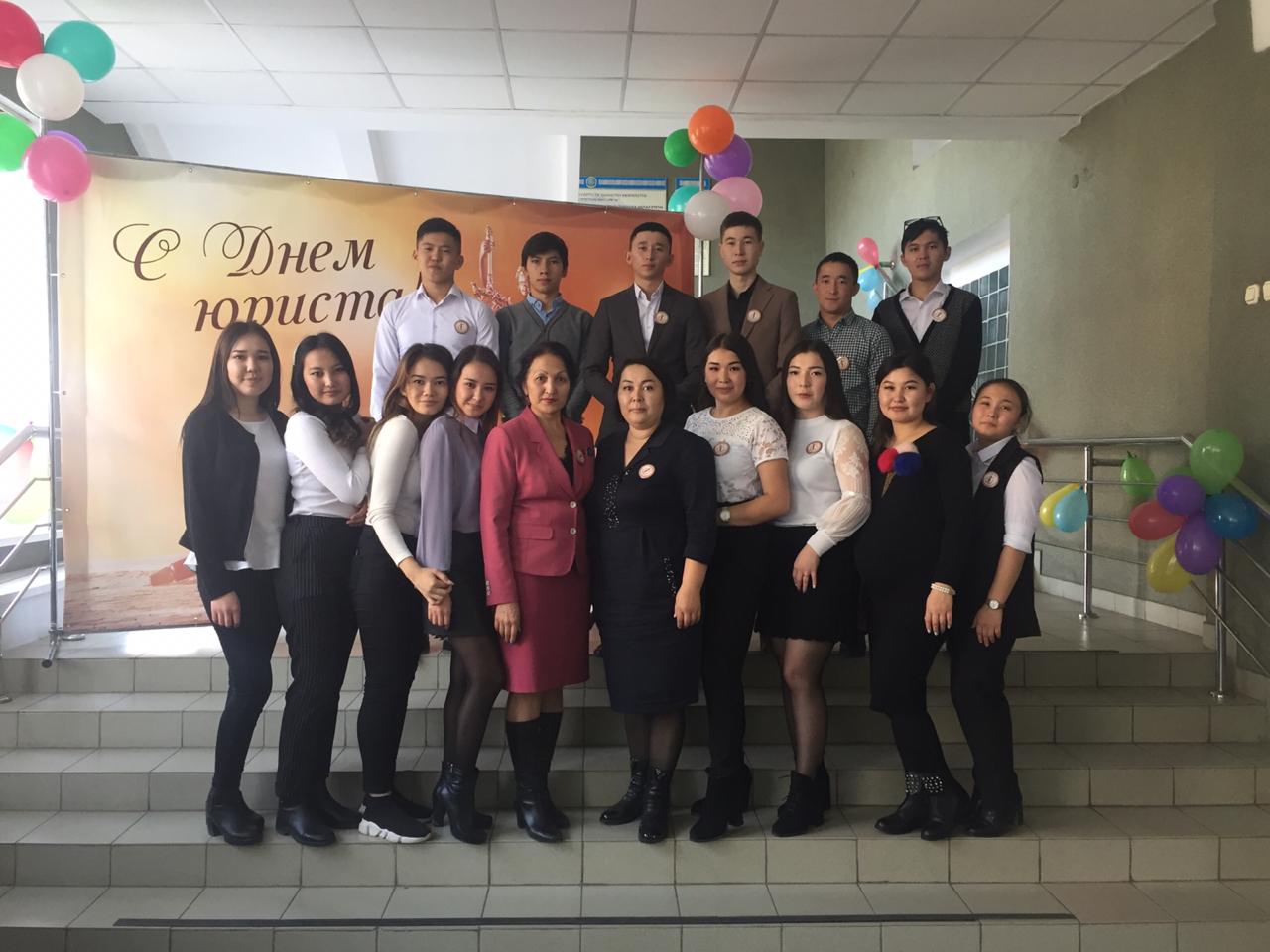 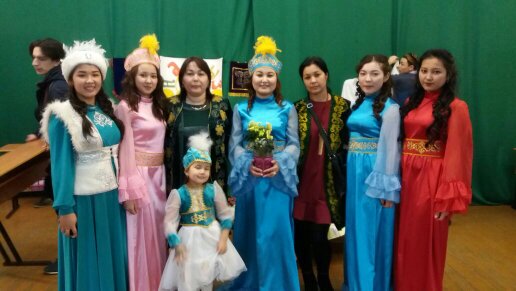 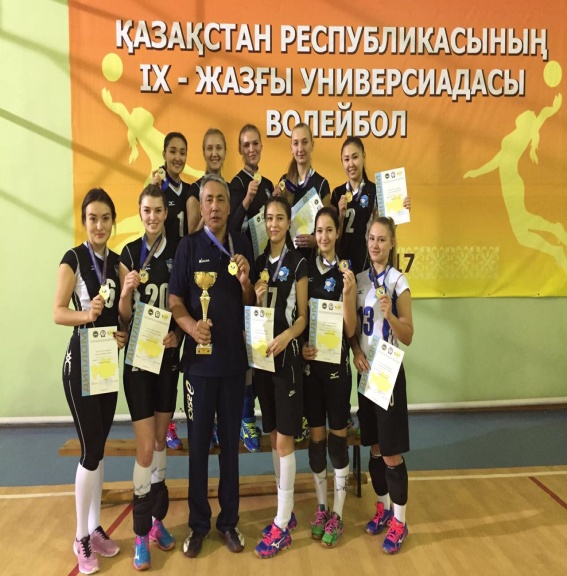 Яркая 
студенческая
 жизнь
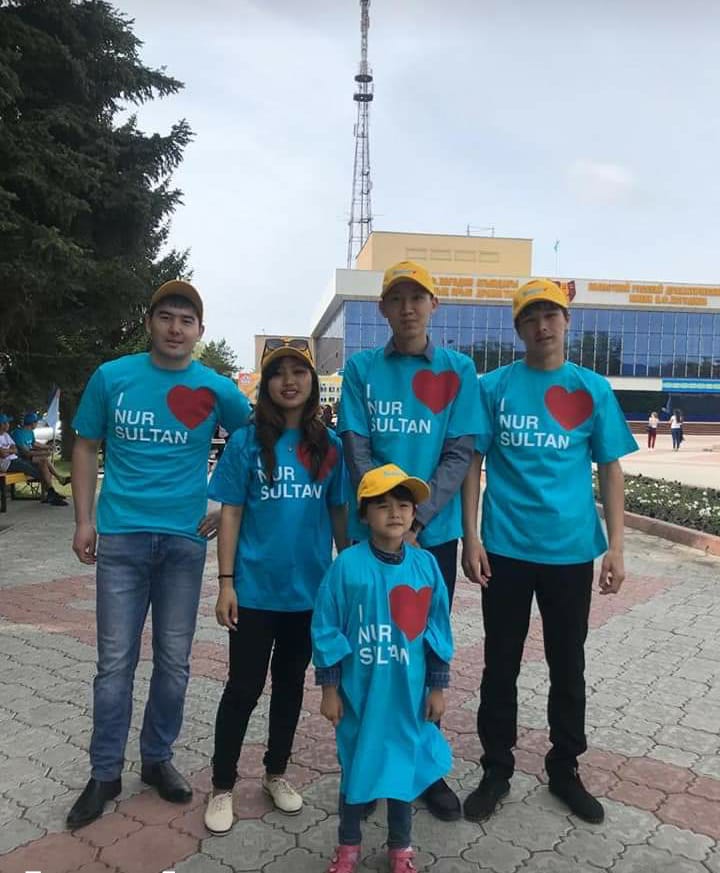 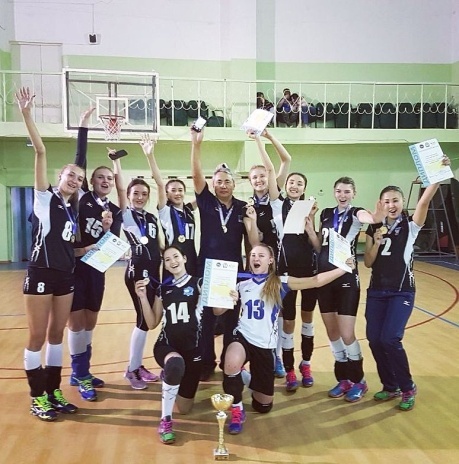 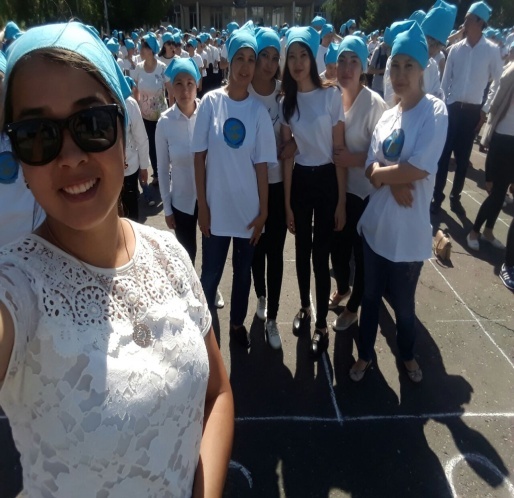 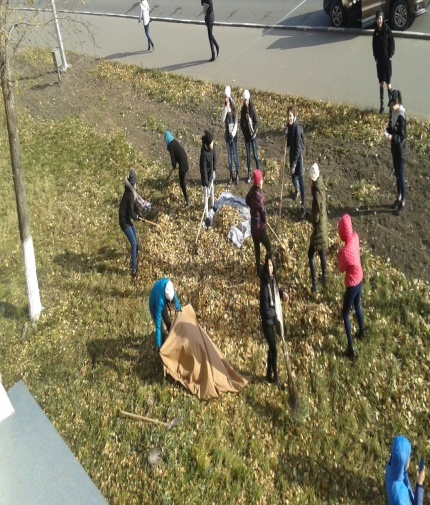 СТУДЕНЧЕСКИЕ НАУЧНЫЕ ОБЩЕСТВА
СНО «Цивилист»
СНО «Фемида»
Члены СНО – обучающиеся по специальности «Юриспруденция» с 1 по 4 курс
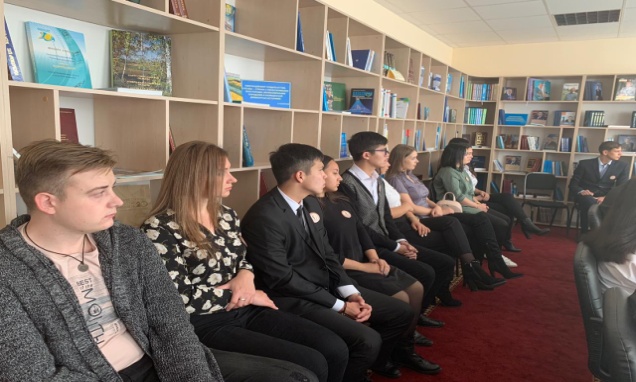 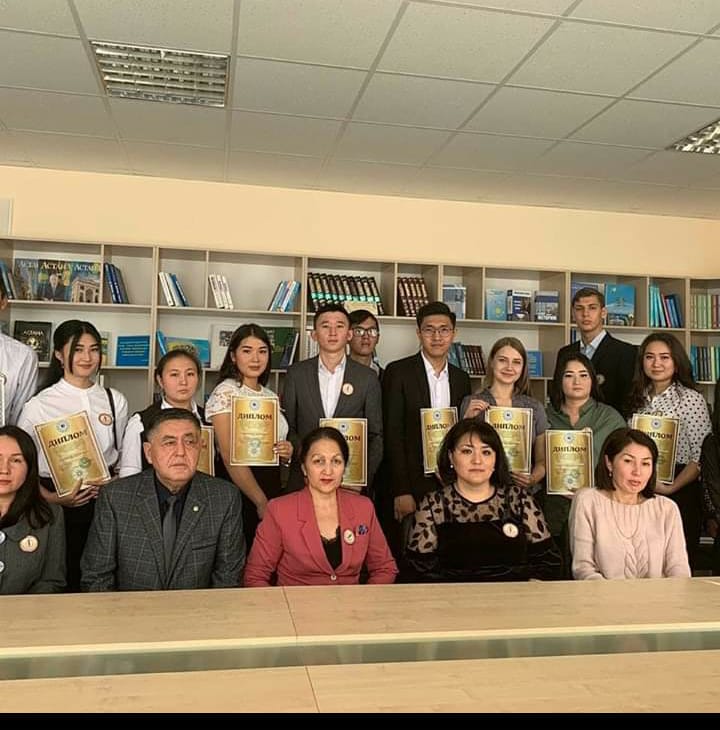 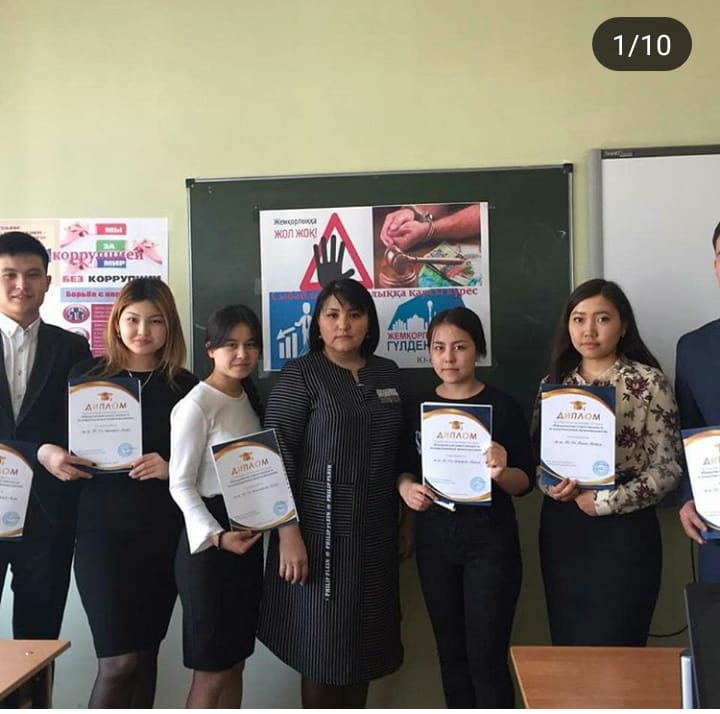 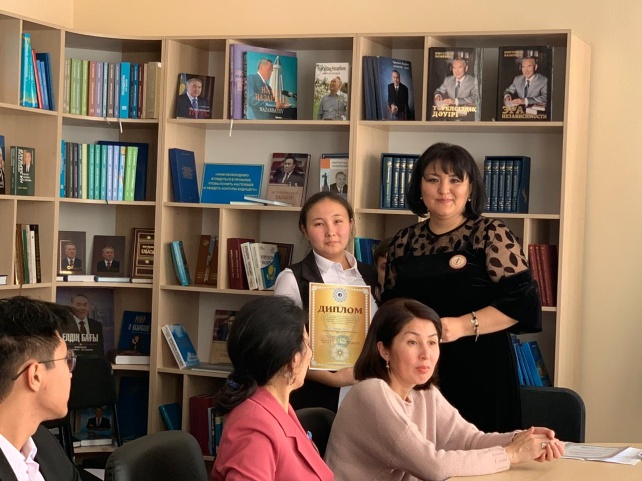 Студенты нашего факультета являются активными участниками всех мероприятий, проводимых в университете: КВН, спортивных соревнований, конкурсов, в которых неоднократно становились победителями.
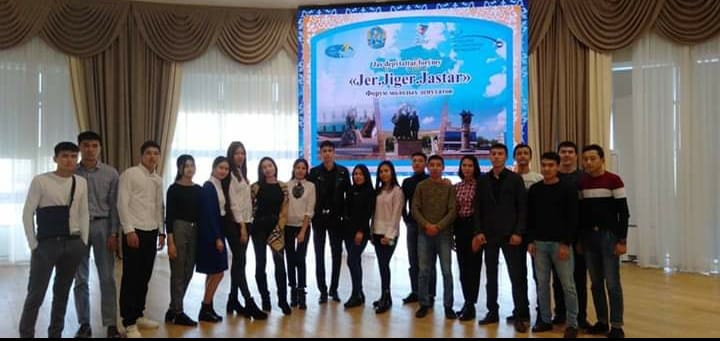 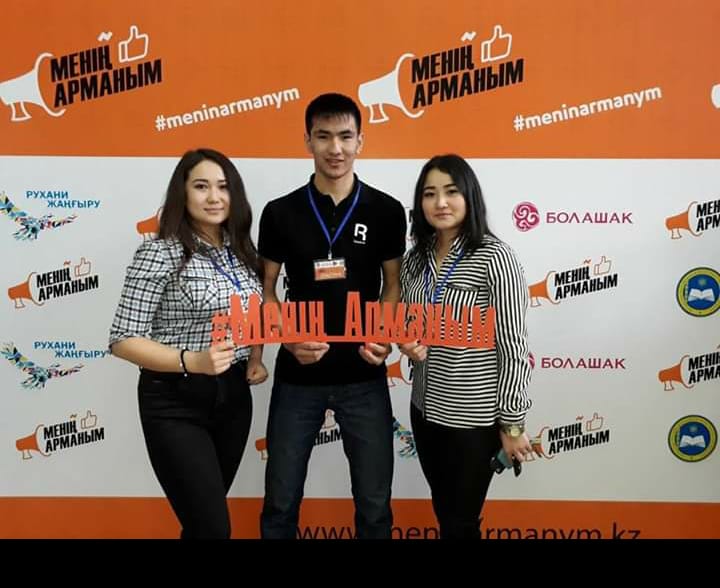 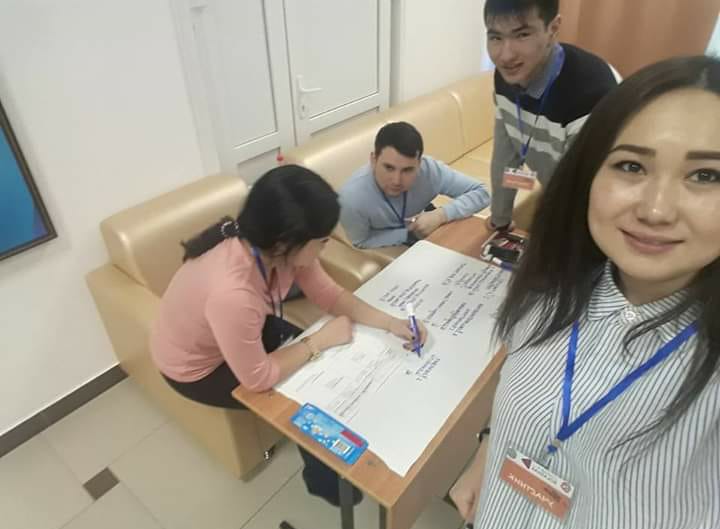 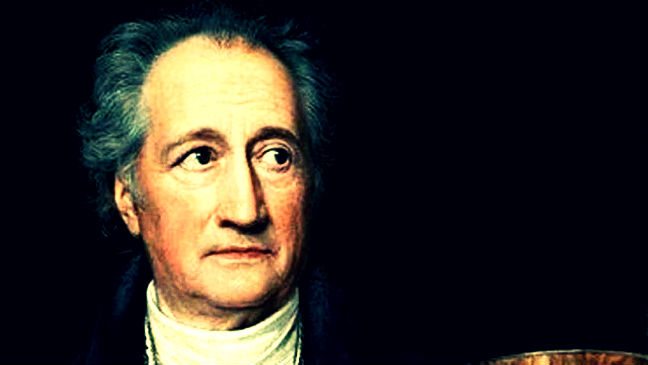 У того, кто решит изучить  все законы, не останется времени их нарушать.

И.В. Гетте
НАШ АДРЕС:
150000, г.Петропавловск,ул.Жумабаева, 214корпус №6 СКГУ им. М.Козыбаевакаб. № 223/а, тел.: 49-32-02 (1242)
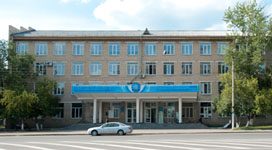 Добро пожаловать!